Napoleon
In this lesson, students will be able to define the following terms:

 Napoleon Bonaparte
Invasion of Russia
Waterloo
Napoleon’s Impact
Cy Ranch
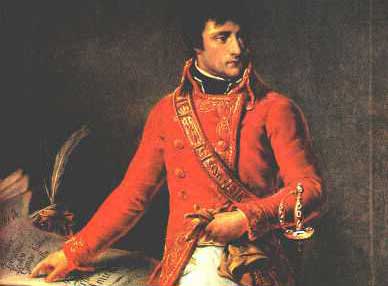 Napoleon Bonaparte (1769-1821)
came from a family of lower nobility
but was sympathetic to the ideals of
the French Revolution.
Cy Ranch
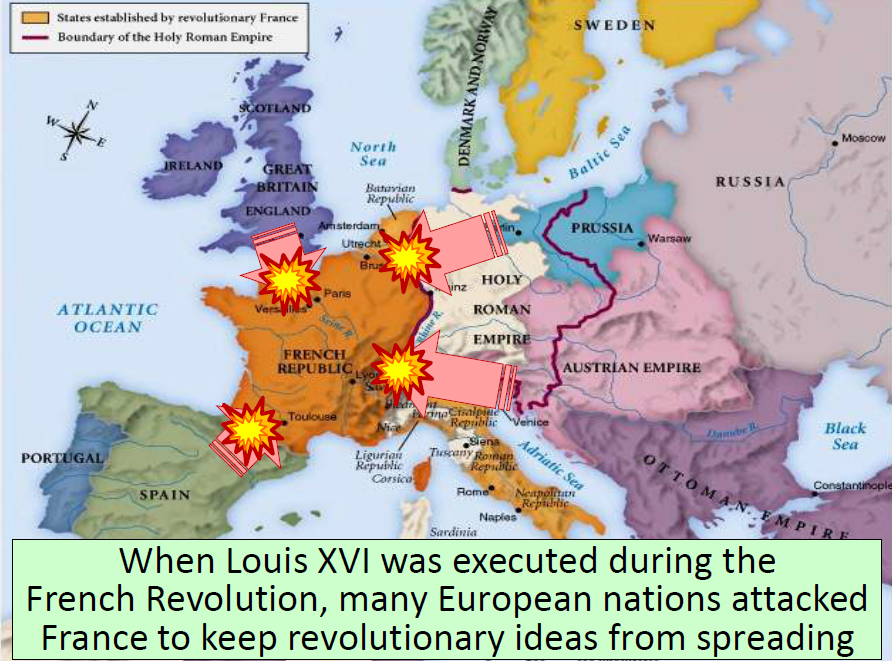 Cy Ranch
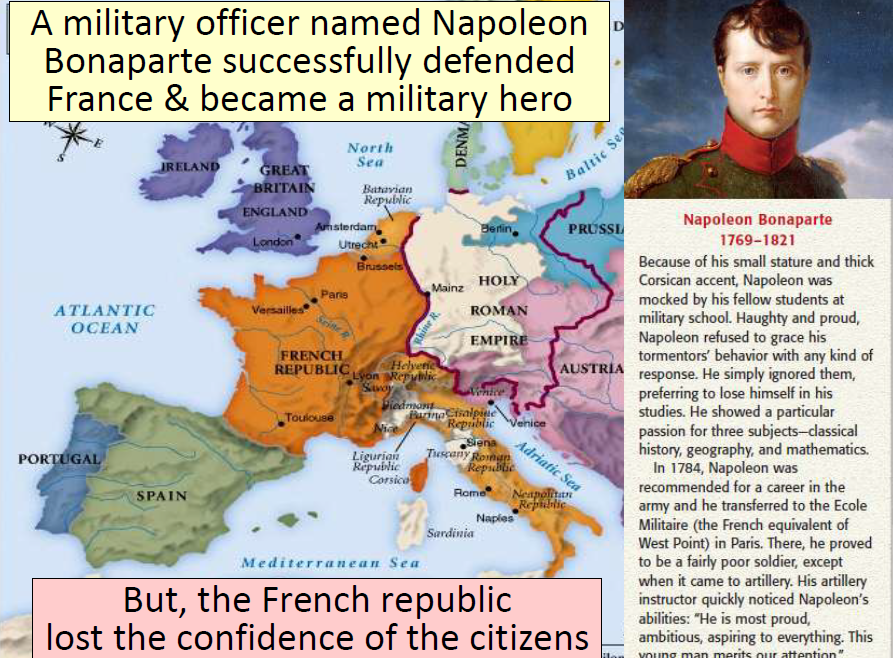 Cy Ranch
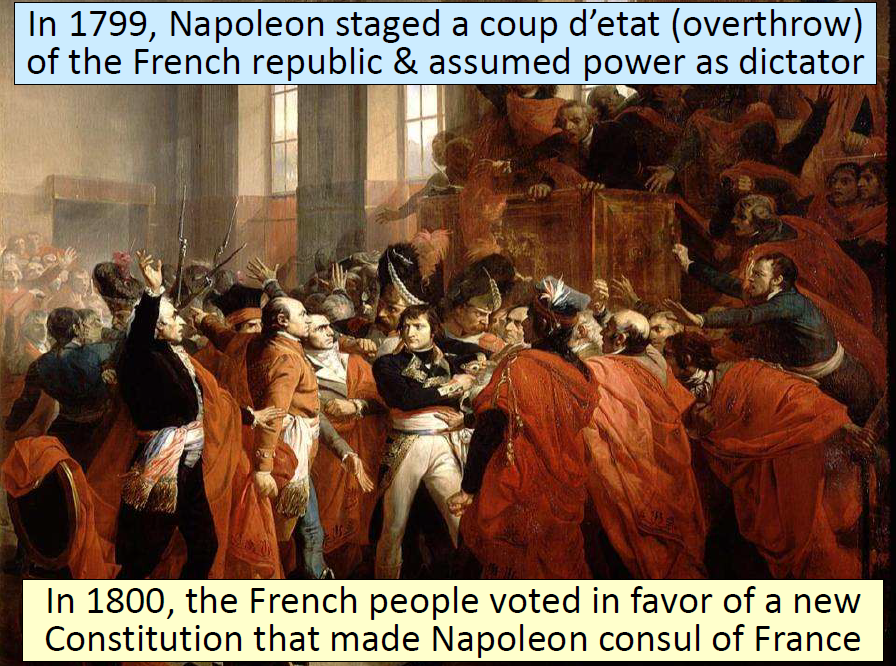 Cy Ranch
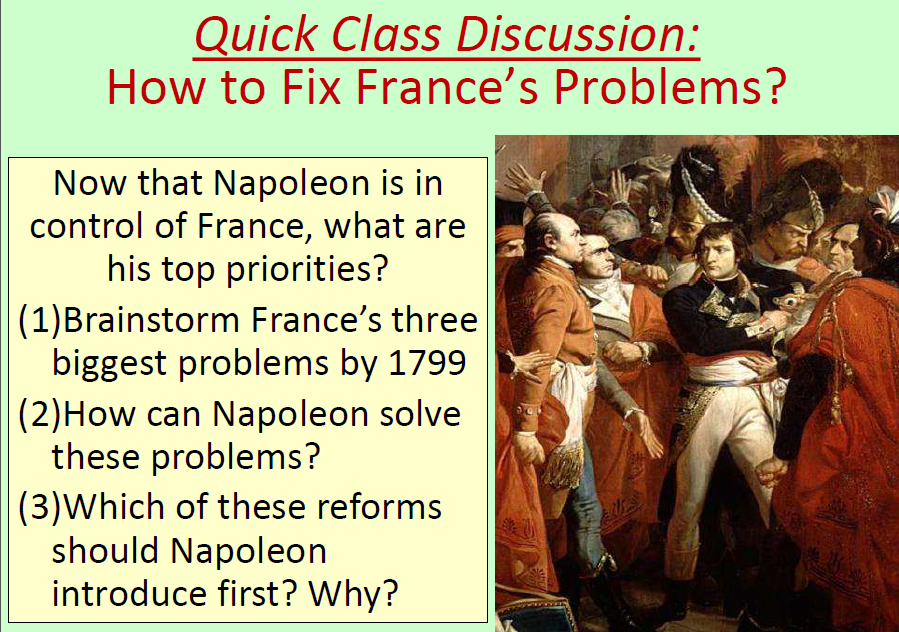 Cy Ranch
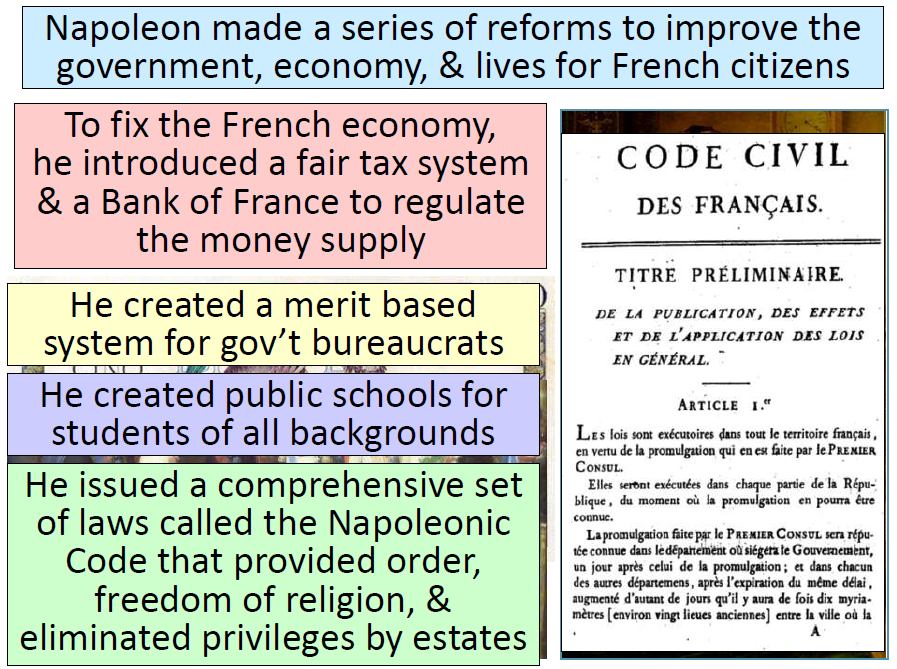 Cy Ranch
Power
Napoleon came to power at the end of the Revolution, when France was still at war.

Napoleon was a gifted general.  Under his command, French armies defeated many enemies.

In 1799, Napoleon became a dictator of France and eventually crowned himself emperor.
Cy Ranch
Napoleon’s Rise to Power
Earlier military career  the Italian Campaigns:
1796-1797  he conquered most of northern                       Italy for France, and had                       developed a taste for governing.
In northern Italy, he moved to suppress religious orders, end serfdom, and limit age-old noble privilege.
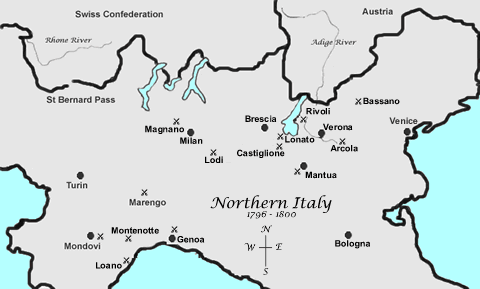 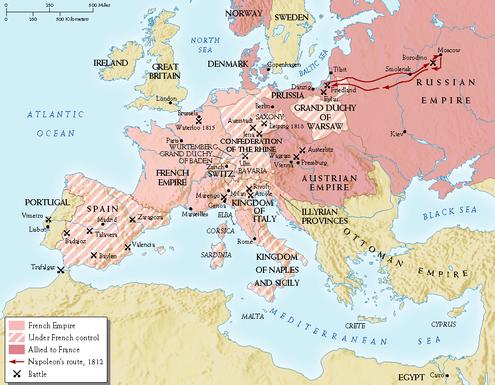 Napoleon had defeated all of the other
European powers except England, and
had created a French empire covering
much of Europe.
Cy Ranch
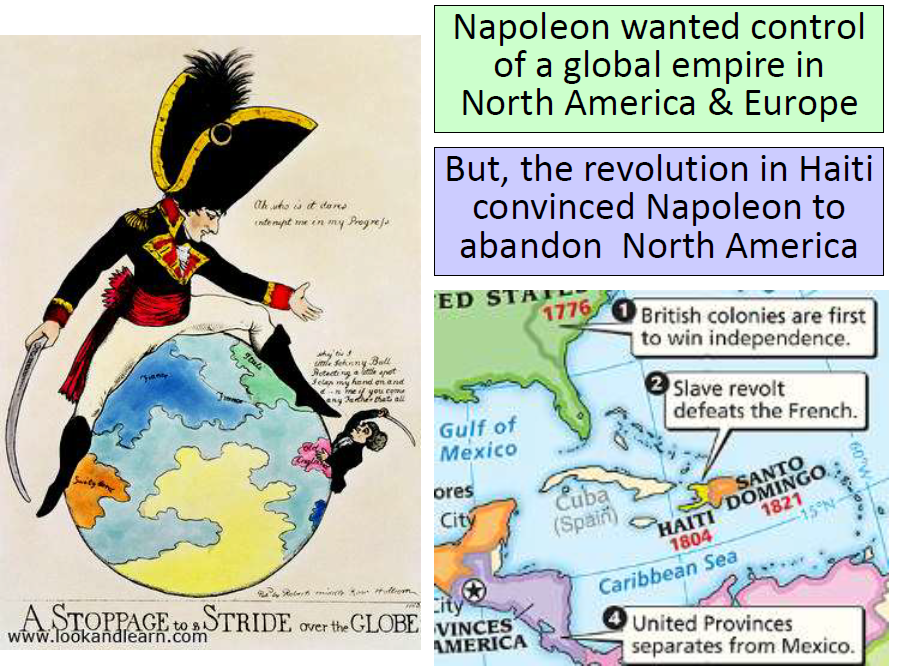 Cy Ranch
Napoleon
sold the
Louisiana
Territory
to the 
United 
States in 
1803.
He also
weakened
Spain.
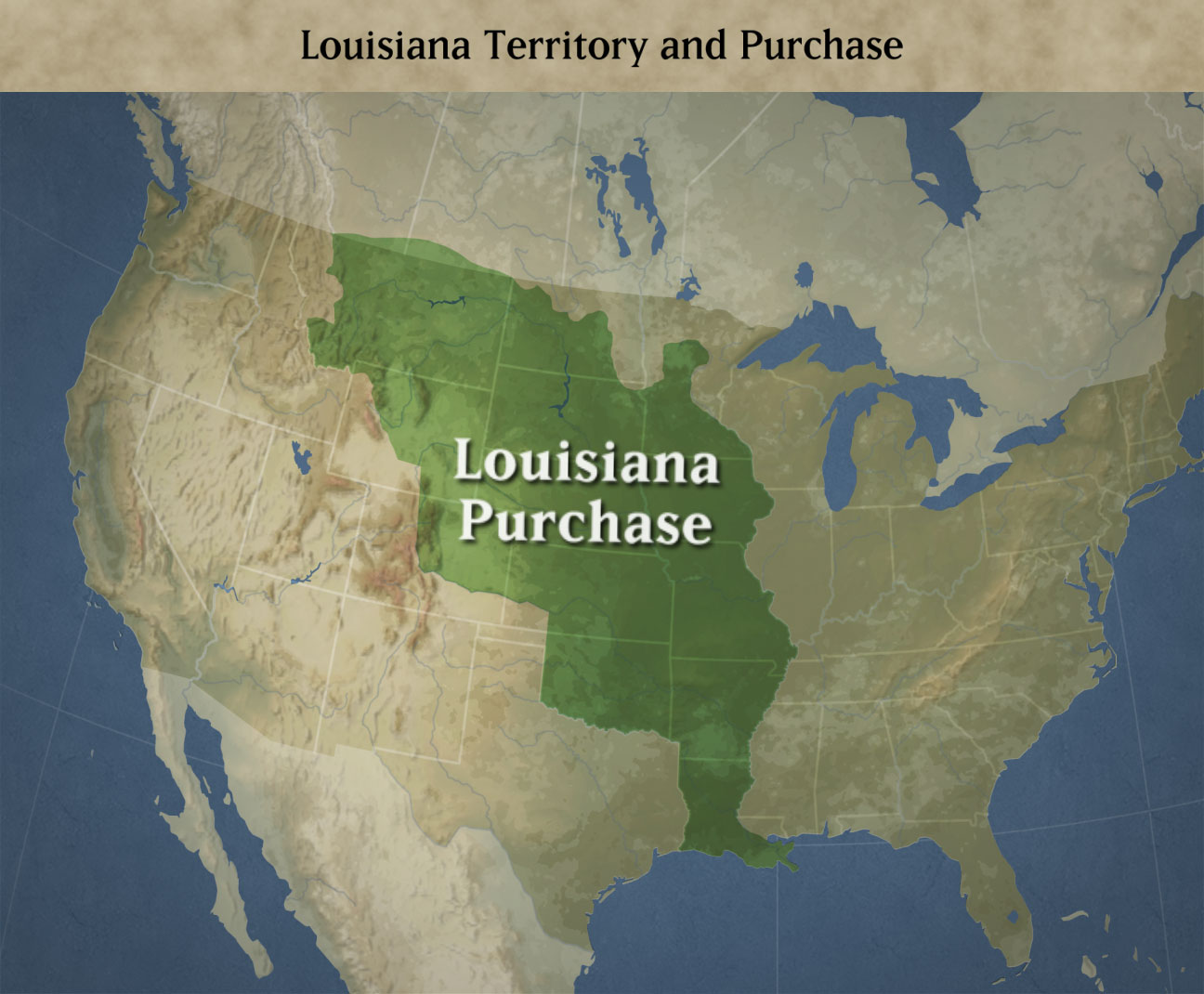 Cy Ranch
Louisiana Purchase, 1803
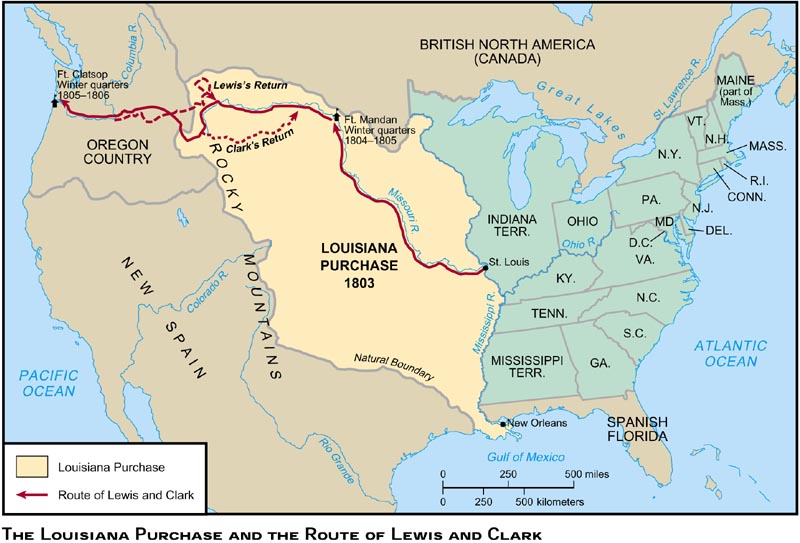 $15,000,000
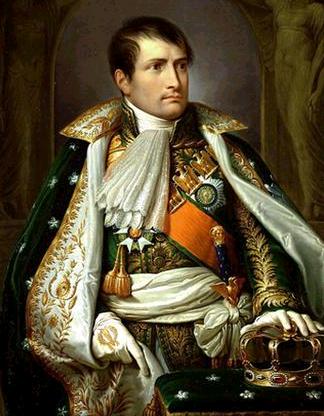 Napoleon Bonaparte tried to combine
the social reforms of the French Revolution
with his own absolute power.
Cy Ranch
Napoleon’s Impact
The Code of Napoleon, a law code, favored social equality, religious tolerance, and trial by jury.

Napoleon introduced the ideas of the French Revolution to the lands he seized.

French rule encouraged nationalism.  Spain lost its Latin American empire.
Cy Ranch
Code Napoleon, 1804
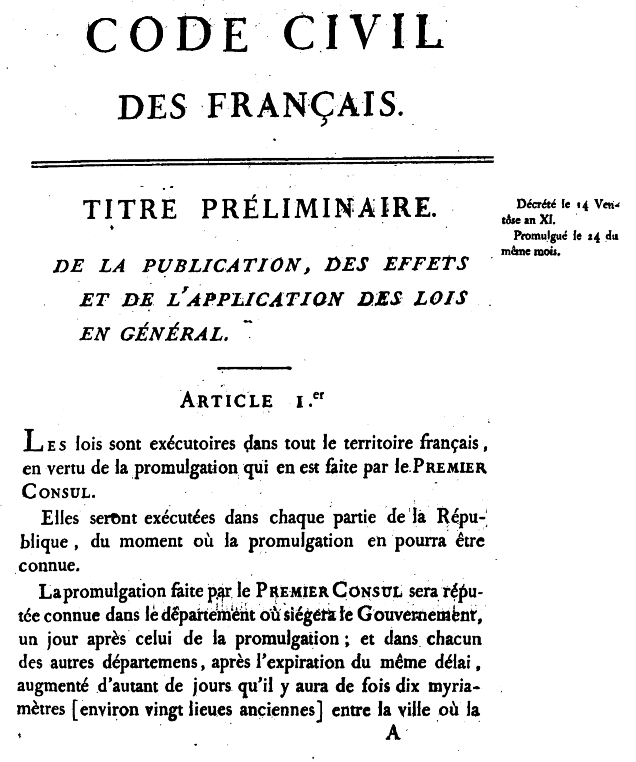 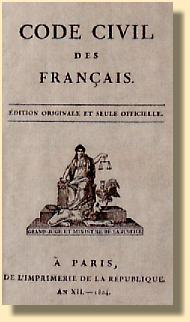 It divides civil law into:
Personal status.
Property.
The acquisition of property.
Its purpose was to reform the French legal code to reflect the principles of the Fr. Revolution.
Create one law code for France.
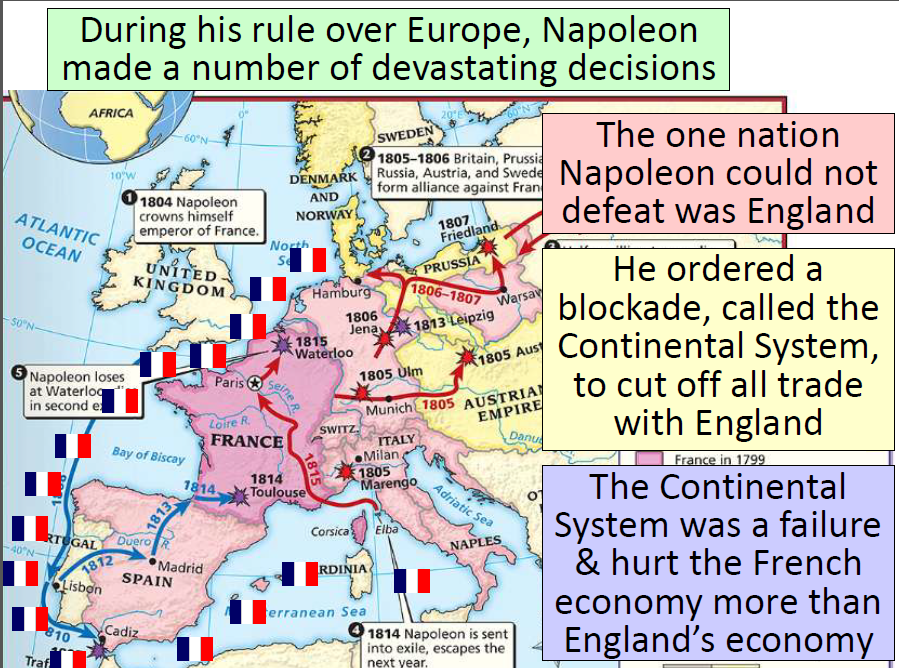 Cy Ranch
United Against Napoleon
Napoleon’s ambition united Europe against him.

In 1812, Napoleon invaded Russia with an army of half a million men.

The Russians burned their own crops and buildings as they retreated, depriving the invaders of food and shelter.
Cy Ranch
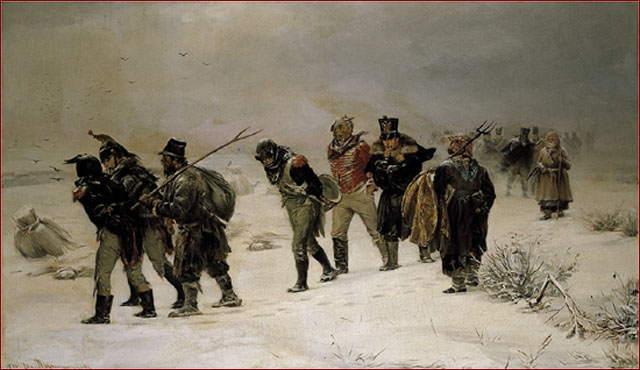 By the time Napoleon reached Moscow,
he found the city in ruins, set on fire
by the Russians.
Cy Ranch
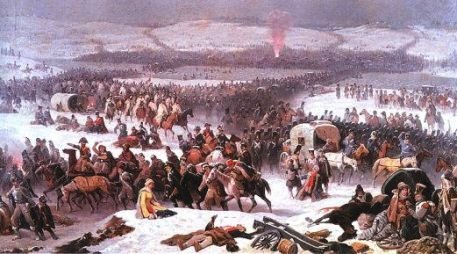 In bitter winter weather, Napoleon’s
army retreated.  Less than one in ten
men survived the homeward march.
Cy Ranch
The Downfall of Napoleon
After Napoleon’s defeat in Russia, the other European powers combined to overthrow him.

After invading France, the foreign powers brought the old French royal family back to power in 1814.
Cy Ranch
Napoleon Abdicates!
Allied forces occupied Paris on March 31, 1814.
Napoléon abdicated on April 6 in favor of his son, but the Allies insisted on unconditional surrender.
Napoléon abdicated again on April 11.
Treaty of Fontainbleau  exiles Napoléon to Elba with an annual income of 2,000,000 francs.
The royalists took control and restored Louis XVIII to the throne.
Napoleon in Exile on Elba
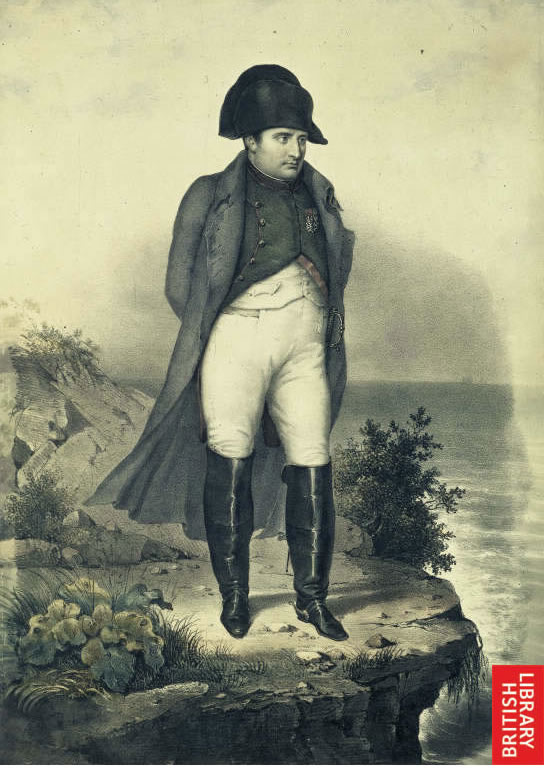 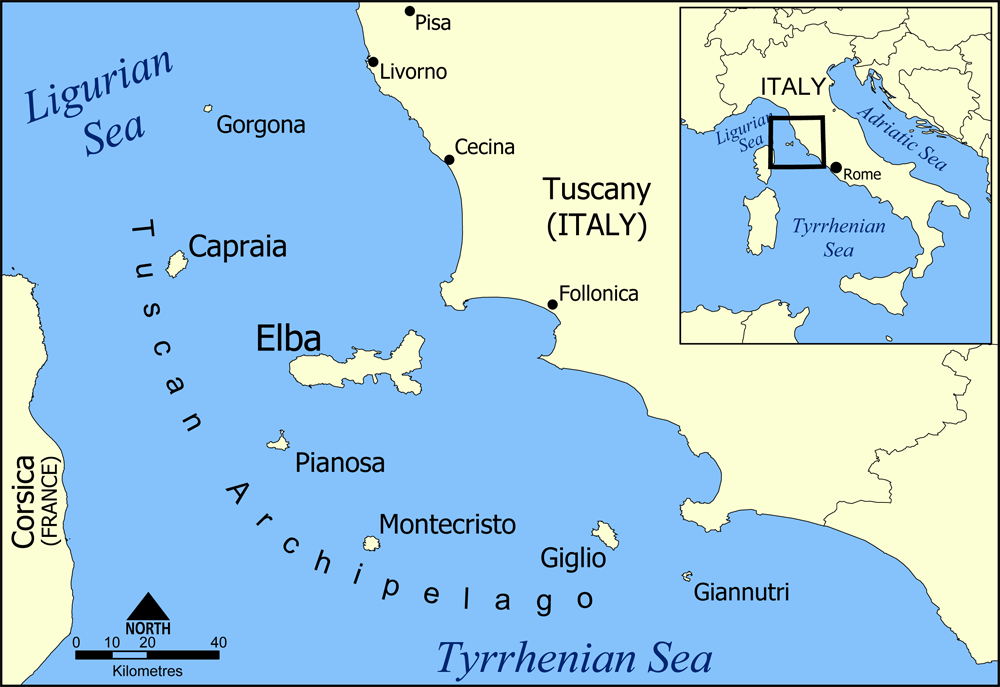 The
"Hundred Days"
(March 20 - June 22, `1815)
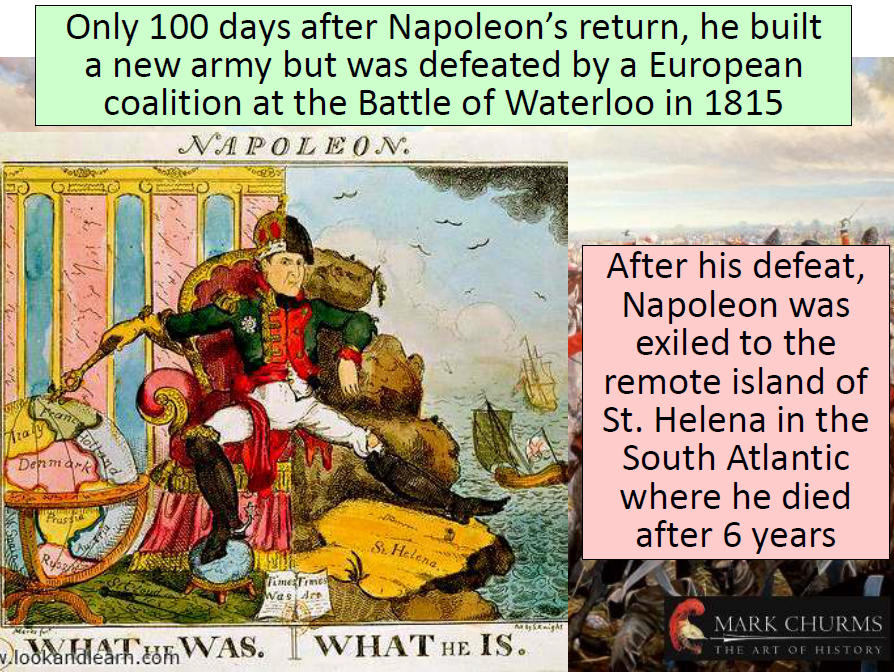 Cy Ranch
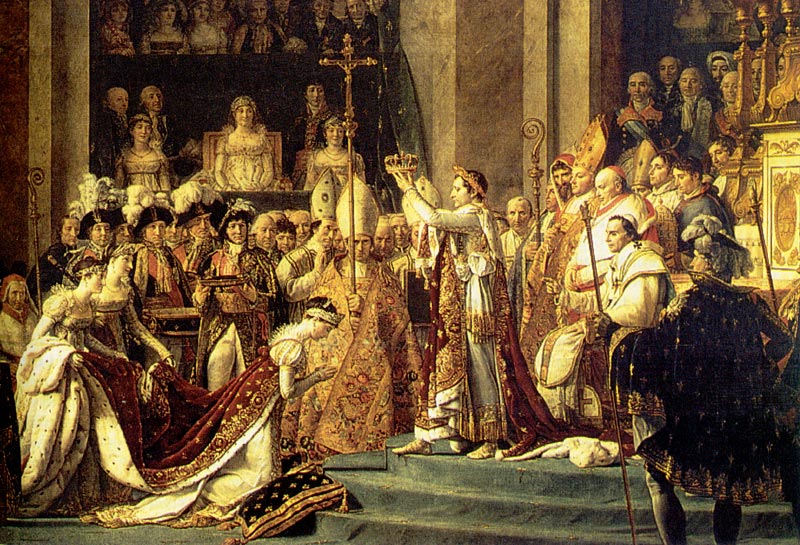 Although Napoleon had ruled France for
only fifteen years, he had an enormous
impact on France and the rest of the world.
Cy Ranch
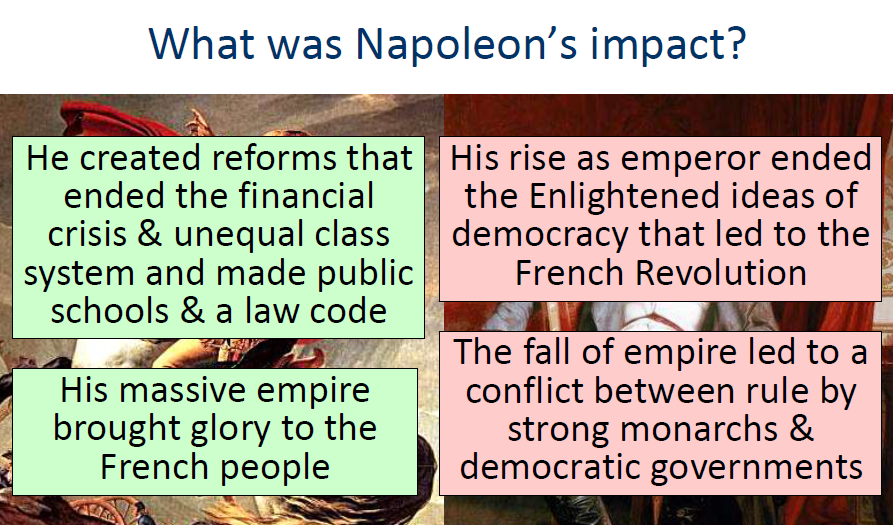 Cy Ranch
Questions for Reflection:
Who was Napoleon Bonaparte and how did he rise to power?
What were the achievements of Napoleon Bonaparte?
Why did his invasion of Russia fail?
What was the Battle of Waterloo and what was its significance?
How did Napoleon’s political career alter world history?
Cy Ranch